Trường tiểu học Thạch Bàn A
Môn : Thể dục 
Khối 1
Giáo viên: Nguyễn Thanh Huệ
Tuần 5: Động tác điều hòa – Hoàn thiện bài thể dục.
I, Khởi động:
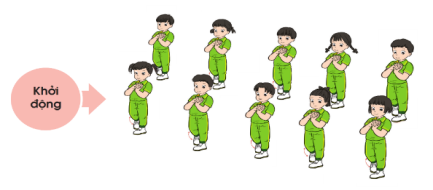 II, Động tác điều hòa
TTCB: Đứng nghN2: đưa 2 tay ra trước ngực và lắc cổ tay
iêm
N1: chân trái bước sang ngang rộng bằng vai,2 tay dang ngang và lắc cổ tay.
N3: Về nhịp 1
N4:  về tư thế chuẩn bị
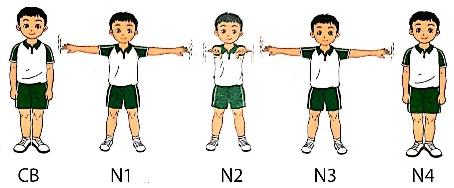 III, Ôn các động tác đã học
1, Ôn động tác vươn thở
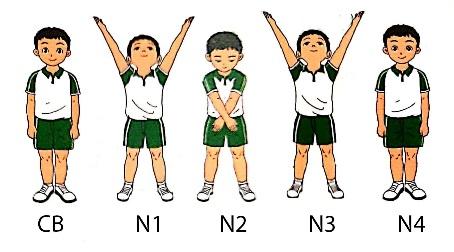 2, Ôn động tác tay
3,Ôn động tác chân.
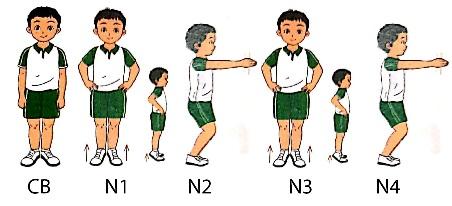 4, Ôn động tác vặn mình
5,Ôn động tác lưng bụng.
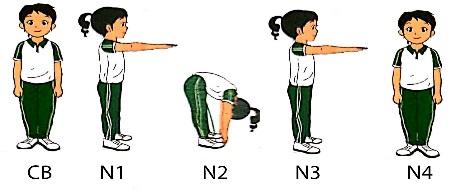 6, Ôn động tác phối hợp
III, Thả lỏng